Is Sleep Duration Related to Greater Fruit and Vegetable Consumption in College Students? 
 Jessica Letellier, BS and Jesse Stabile Morrell, PhD 
College of Life Sciences and Agriculture, Department of Agriculture, Nutrition, and Food Systems
University of New Hampshire
Introduction
Importance of the Research
Sleep is contributor to diet quality and overall health. College students are often sleep deprived. “Short sleepers” tend to have more irregular eating behaviors, consume more energy-dense, nutrient-poor snacks, and eat more for pleasure. 5 
Adults overall are meeting 12% of their fruit and 9% of their daily vegetable intake. Adequate intake is recommended to prevent chronic diseases. 1
Unhealthy dietary behaviors, including low fruit and vegetable intake continue from adolescence, young adulthood, and into adult life. 2
College students are newly responsible for making their own dietary choices and often have a decrease in diet quality and fruit and vegetable intake once in college. College students reduce in diet quality leads to weight gain and increases the risk of chronic disease. 3,4
Diet quality and overall health has been linked to sleep duration. 
Young adults who get less sleep report more irregular eating behaviors and lower diet quality. It’s important to study this relationship to guide potential diet and sleep interventions in a college-setting.
Results
Cohort average nightly sleep was 8.1+/-1.3 hours and their mean fruit and vegetable consumption was 3.04+/-1.8 cups/day. 
Results showed lower intake of fruits and vegetables for students reporting ≥9 vs. 7–8.9 hours of sleep (2.97±0.5 vs. 3.14±.03 cups, p<0.05)
Differences between those who report <7 vs. 7-8.9 hours of sleep were not significantly different (2.99±.08 vs 3.14±.03 cups p=.14).
Objective
To assess the relationship between sleep duration and students’ patterns of fruit and vegetable intake.
N=553
11.7%
12.1%
Methods
Conclusion
Students with adequate sleep had modestly higher fruit and vegetable intake than other sleep groups. 
Results could be used to guide nutrition intervention and education in a college setting.
Future studies in more diverse populations should assess the potential relationship between sleep and fruit and vegetable intake in young adults.
Data are from the College of Health and Nutrition Assessment Survey (CHANAS), a cross-sectional study at the University of New Hampshire (UNH), a public, midsized university (UNH IRB 5524). Total cohort was 4,726 participants.
Self-reported sleep data were collected from an online survey; fruit and vegetable intake (cups/day) was collected from 3-day food records at mid-semester. 
Students’ sleep was stratified into three groups, <7 hours, 7-8.9 hours, ≥9 hours. 
Group differences (mean±SE) in fruit and vegetable intake were assessed by ANCOVA with covariates: gender, semester, average daily calorie intake, body mass index (BMI), and alcohol intake; p<0.05.
56.7%
Sleep Group Legend
1 = <7 hours/night, n= 553 
2 = 7–8.9 hours/night, n= 2,597
3 = ≥9 hours/night, n= 1,433
Indicates between group differences, p<0.05
References
Acknowledgements
Only 1 in 10 Adults Get Enough Fruits or Vegetables. Centers for Disease Control and Prevention. https://www.cdc.gov/nccdphp/dnpao/division-information/media-tools/adults-fruits-vegetables.html. Published November 12, 2020. Accessed December 10, 2020. 
Deforche B, Van Dyck D, Deliens T, De Bourdeaudhuij I. Changes in weight, physical activity, sedentary behaviour and dietary intake during the transition to higher education: a prospective study. Int J Behav Nutr Phys Act. 2015;12:16. 
Ledoux TA, Hingle MD, Baranowski T. Relationship of fruit and vegetable intake with adiposity: a systematic review. Obes Rev. 2011;12(5):e143-150. 
Sprake EF, Russell JM, Cecil JE, et al. Dietary patterns of university students in the UK: a cross-sectional study. Nutr J. 2018;17(1):90. 
Dashti HS, Scheer FA, Jacques PF, Lamon-Fava S, Ordovás JM. Short Sleep Duration and Dietary Intake: Epidemiologic Evidence, Mechanisms, and Health Implications12. Adv Nutr. 2015;6(6):648-659.
This research was funded by The New Hampshire Agriculture Experiment Station and the USDA National Institute of Food and Agriculture Hatch Project 1010738.
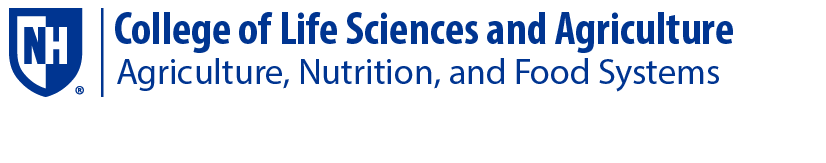 [Speaker Notes: Consent sentence and IRB number]